Что такое корень? Что такое однокоренные слова?
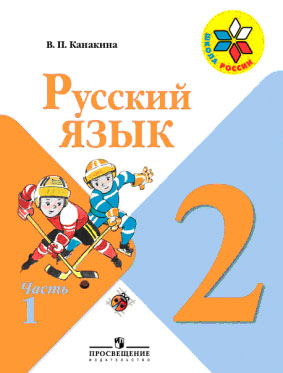 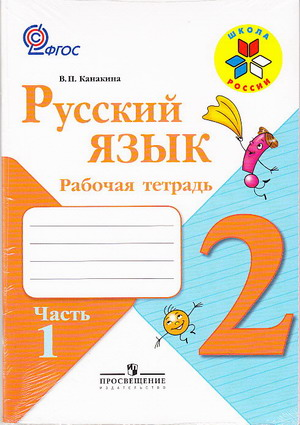 Урок русского языка 2 класс
Учитель начальных классов В.А.Белоусова
Слон
Слонёнок
Карточка 1
Берегут, беречь,  стричь, 

бережливый, помощник, стрижка,

помогает, стригут, помочь.
Карточка 2
Стерегут, простить, прощение, 

стеречь, остерегаться, прощать,

нога, ножка, ноженька.
Выписать однокоренные слова
Всей семьёй идут гулять

Ночью вдоль дорожек

Ёж – отец, ежиха – мать

И ребёнок – ёжик.
Сменная пара
1ряд:                                  2ряд:                                  3ряд:
В_р_бей                            з_вод                                м_лина
В_р_бьиная                      з_водской                         м_линовый
В_сточный                       з_водит                             м_розит
В_сток                              завтр_к                             м_роз
Г_тов                                завтр_кал                         м_розный
Г_товит                            к_пуста                             н_родный
Приг_товил                     к_пустный                        н_род
Найти лишнее слово
Соринка, сорняк, сорвал, насорил.

   Голубка, голыш, голубятня, голубь.

   Поле, полевой, полочка, полюшко.
Составить слова
под, и, снеж, ник - __________________
сад, а, по, к - _______________________
а, верх, к, ушк - _____________________
вар, по - ___________________________
руб, вы, а, к - _______________________
ушк, изб, а - ________________________
ов, зим, к, а - ___________________